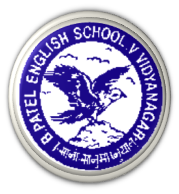 I B PATEL ENGLISH SCHOOL
(PRIMARY SECTION)
CLASS – 1
SUBJECT - ENGLISH
CHAPTER – 1
A HAPPY CHILD
Let’s learn some words from this lesson.
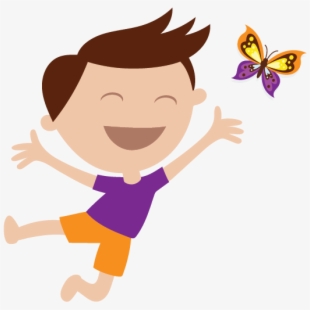 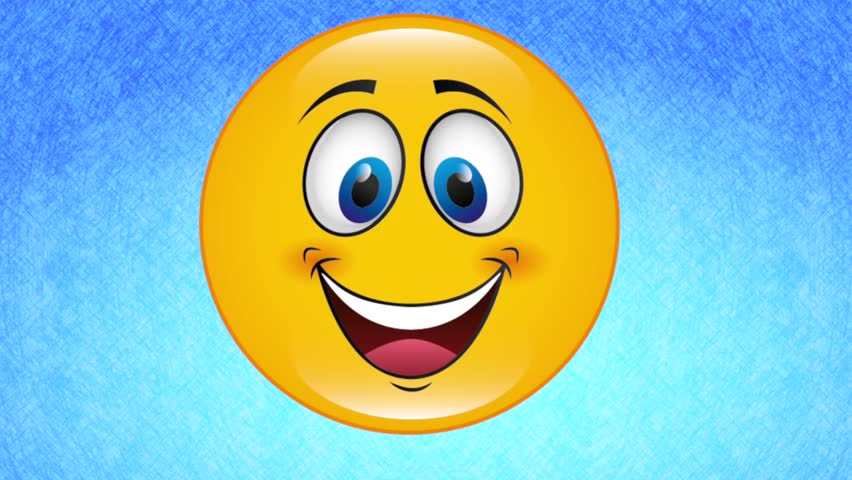 child
happy
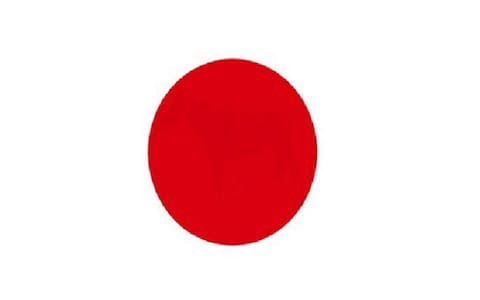 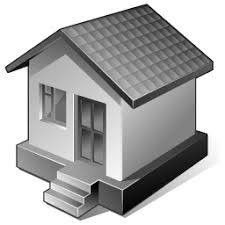 red
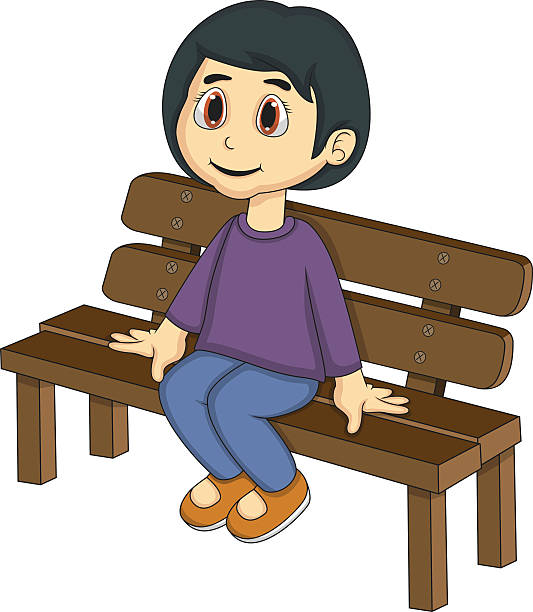 house
red
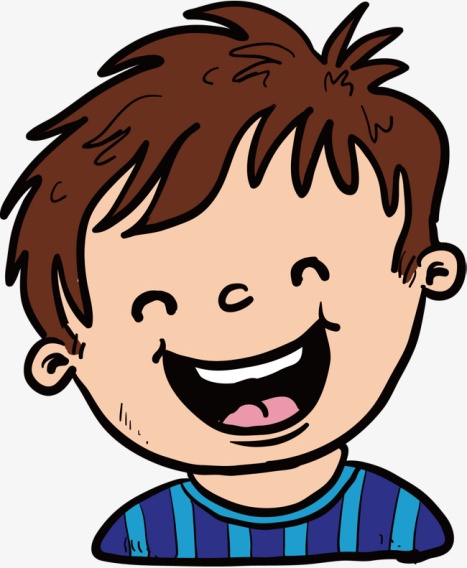 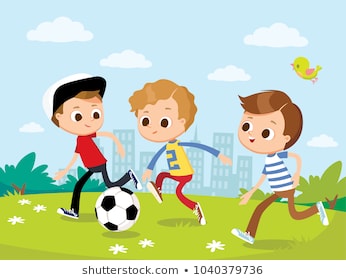 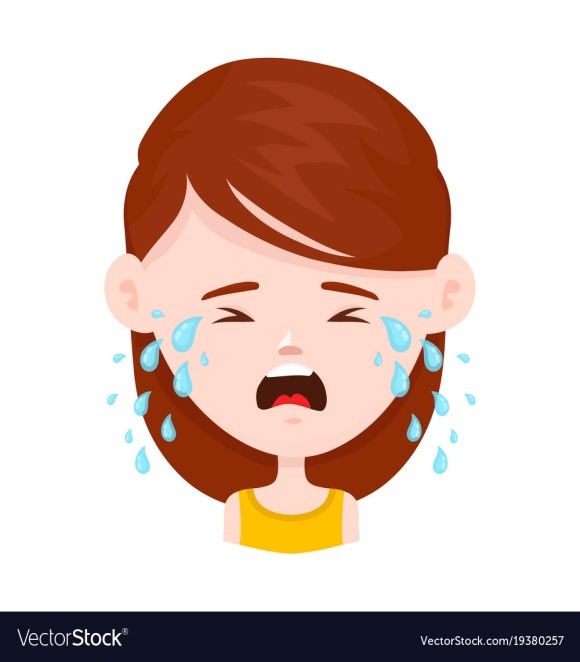 laugh
play
cry
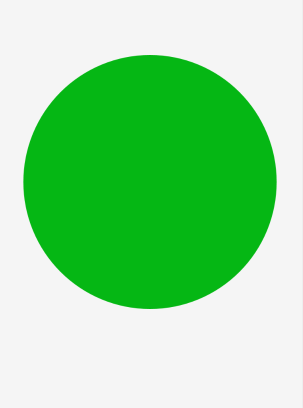 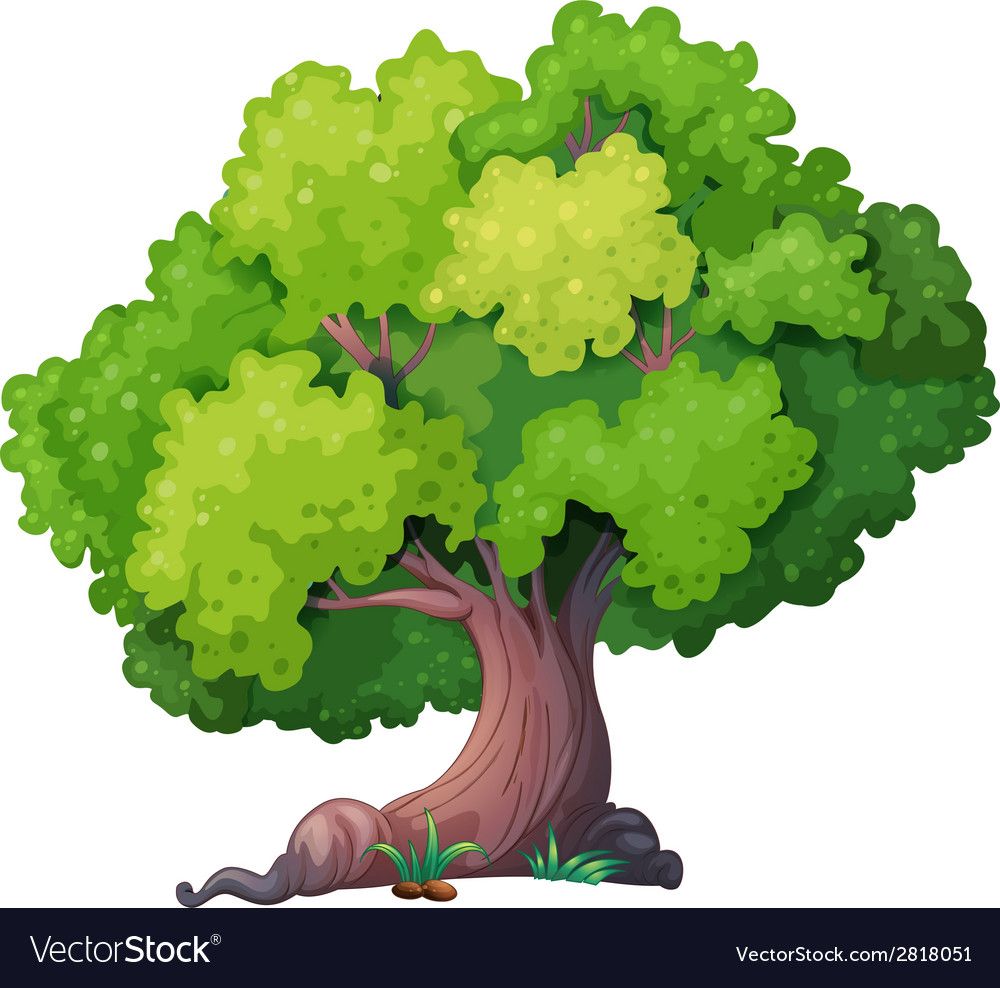 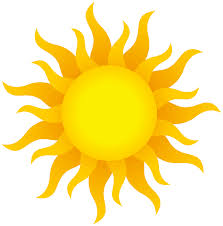 green
tree
sun
SMALL LETTERS
CAPITAL LETTERS
drum
DRUM
ship
SHIP
child
CHILD
desk
DESK
pot
POT
toy
TOY
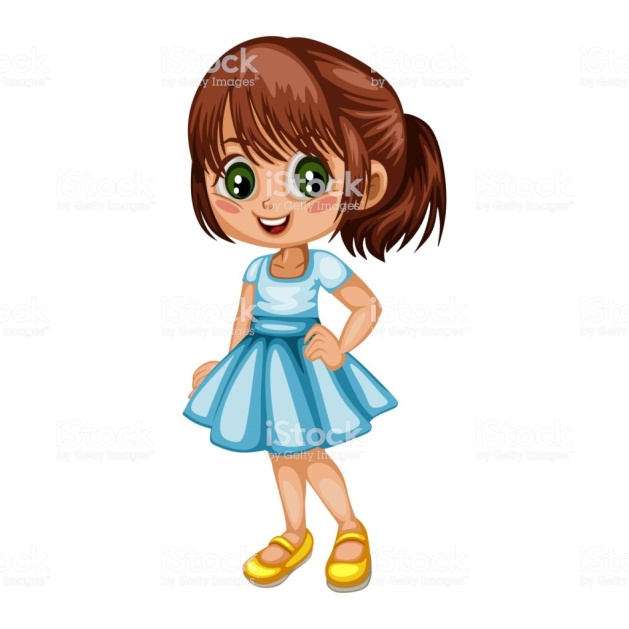 I am a girl.
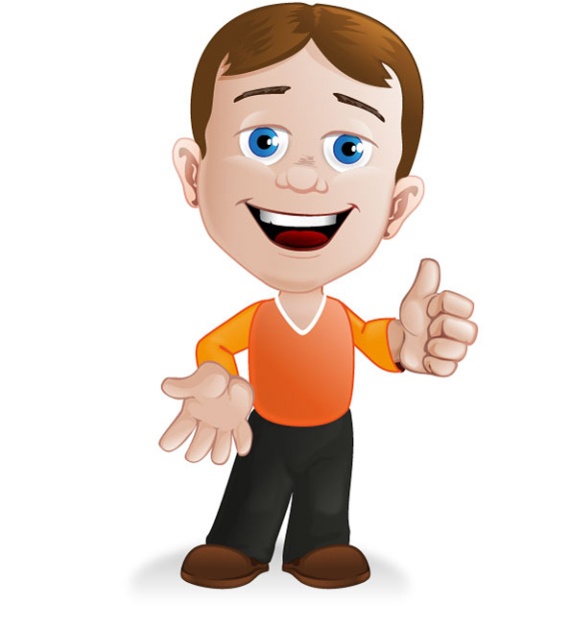 I am a boy.
He is a boy.
She is a girl.
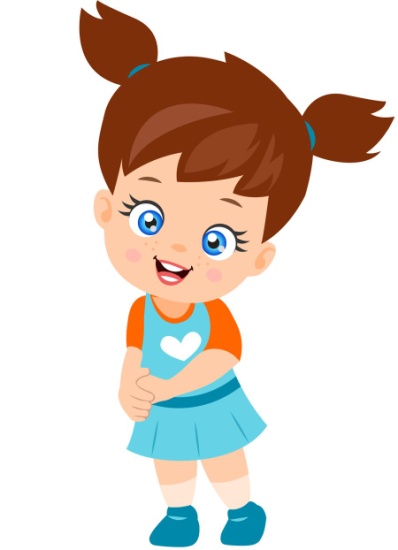 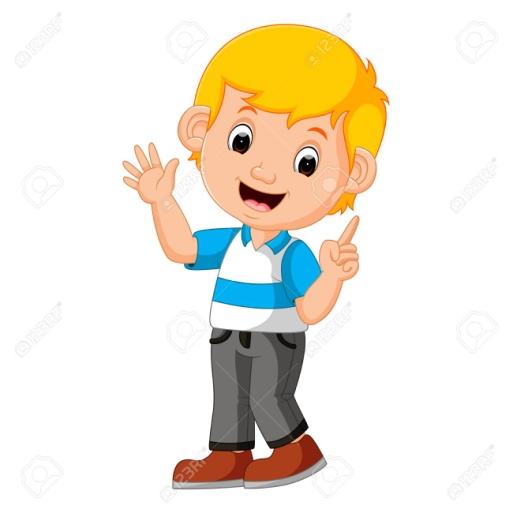 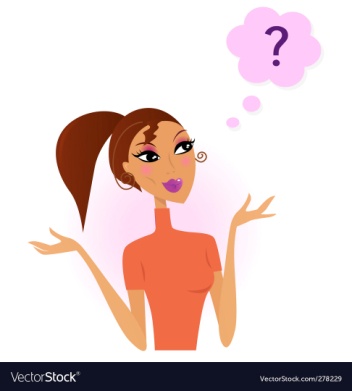 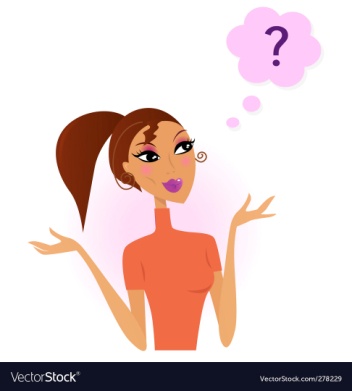 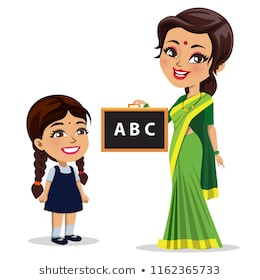 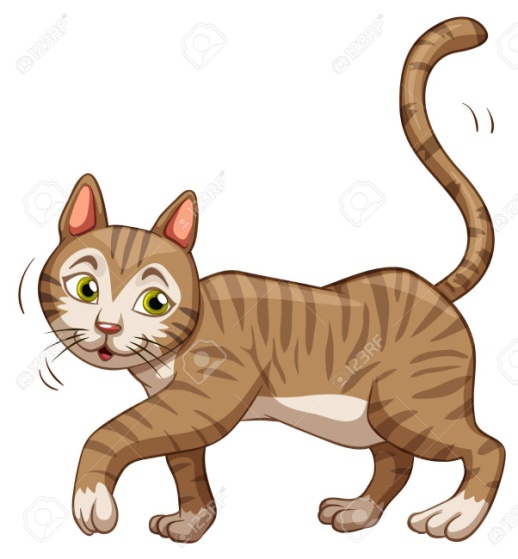 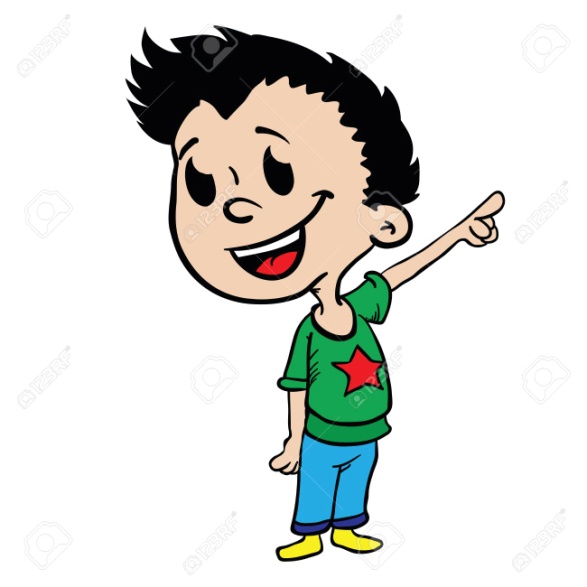 You are a teacher.
It is a cat.
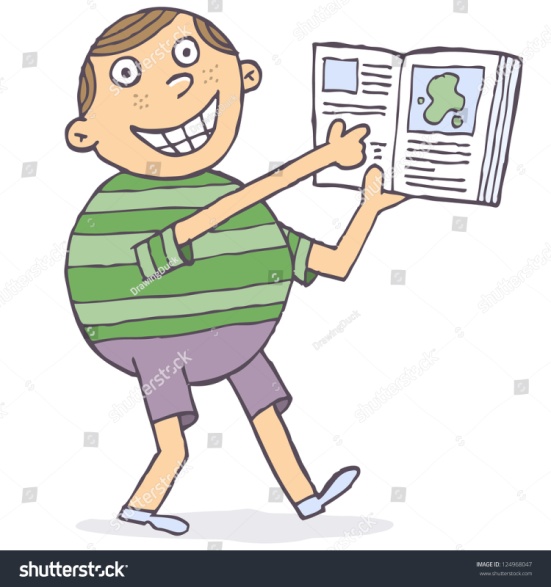 This is my book.
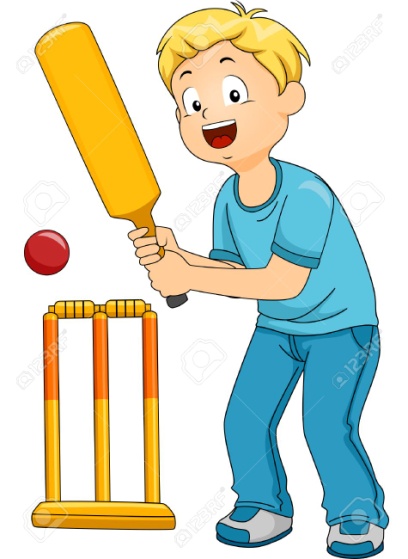 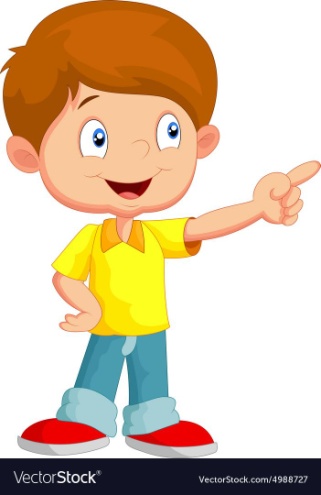 That is your bat.
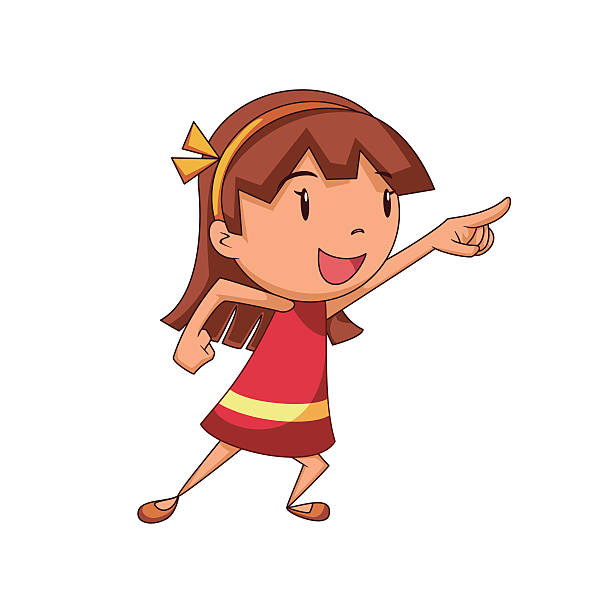 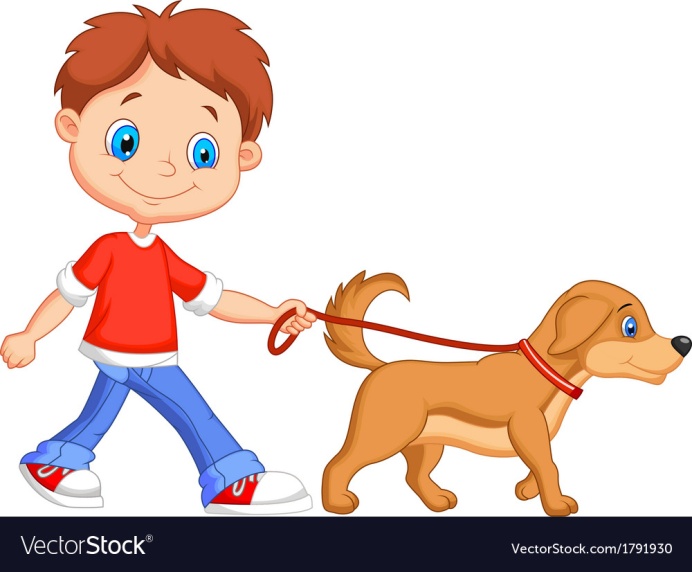 That is his dog.
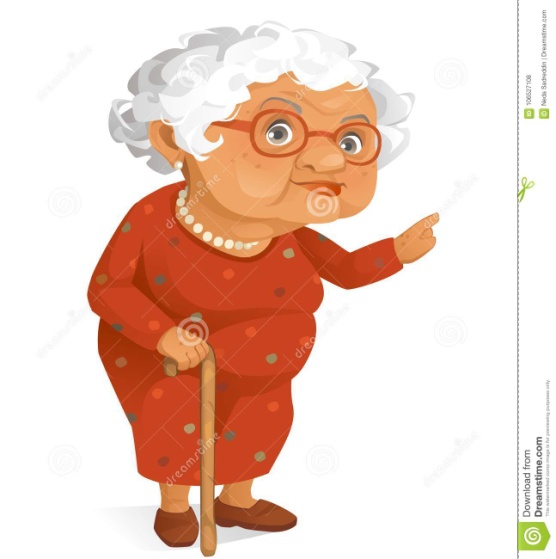 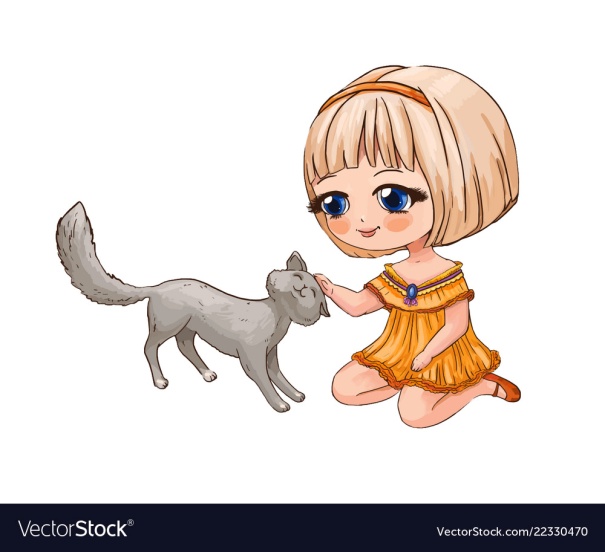 That is her cat.